Презентация по ОО «Речевое рзвитие»
Кошка с котятами
Подготовила Петренко С.В.
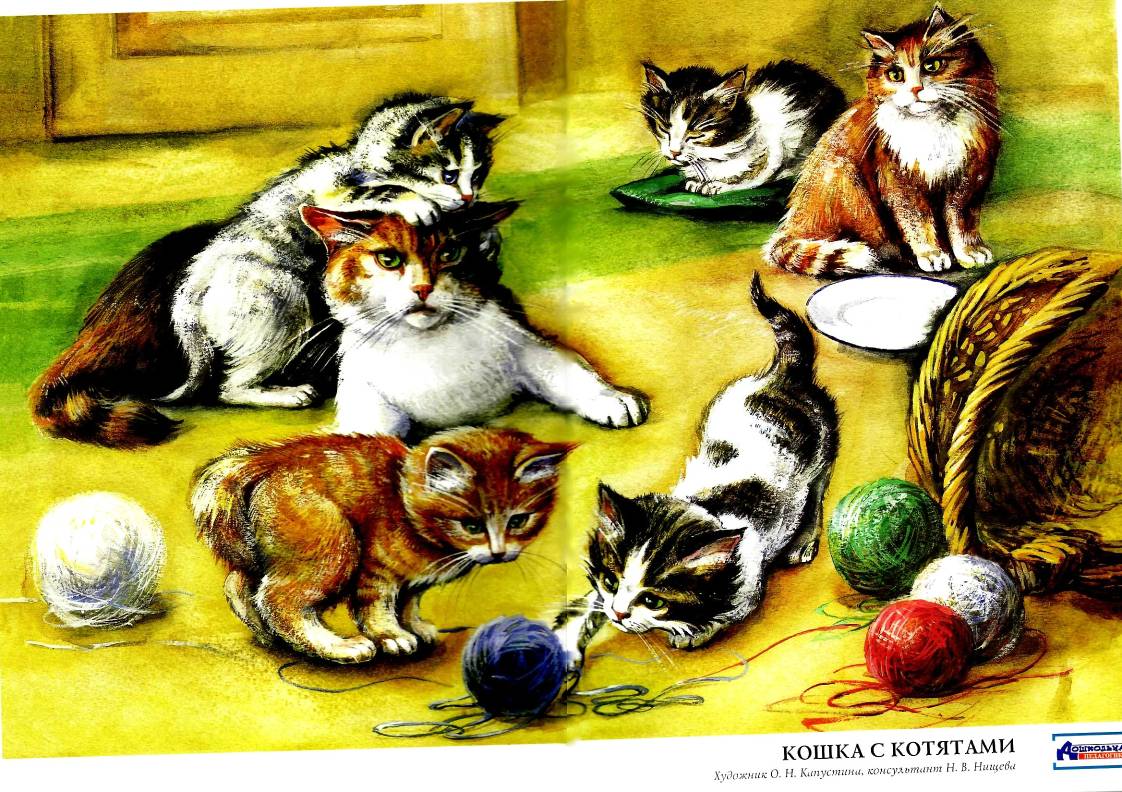 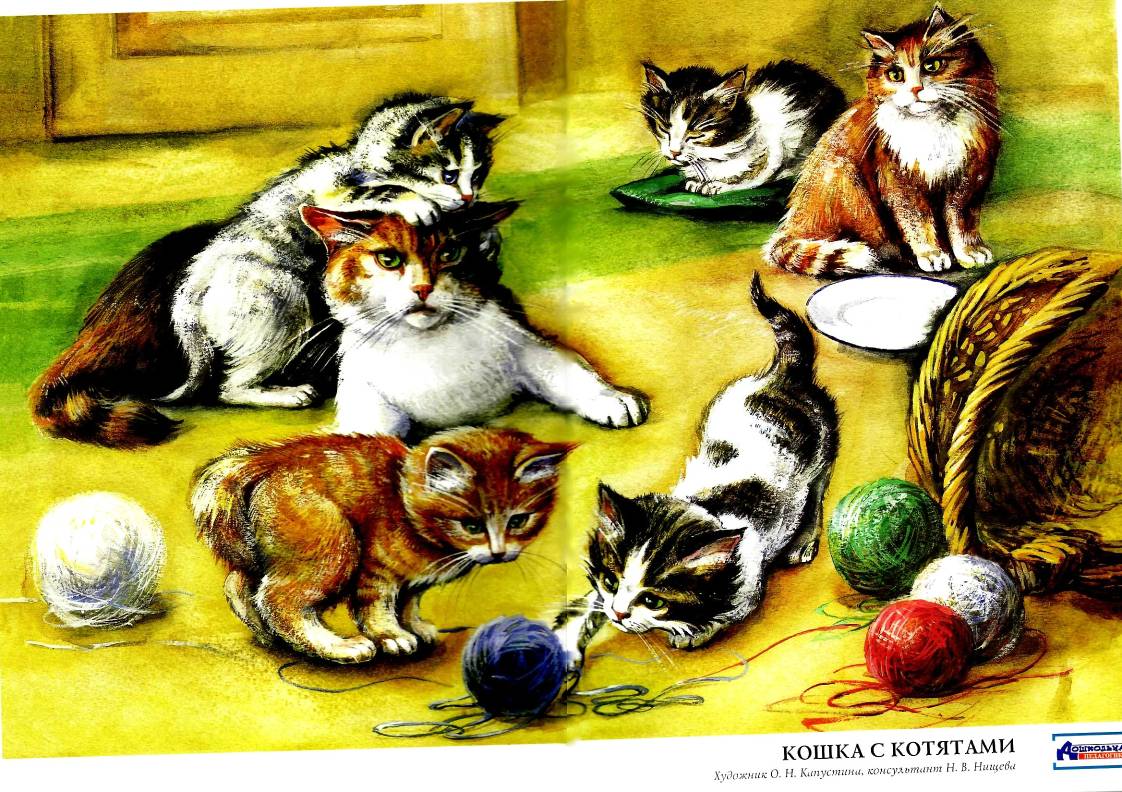 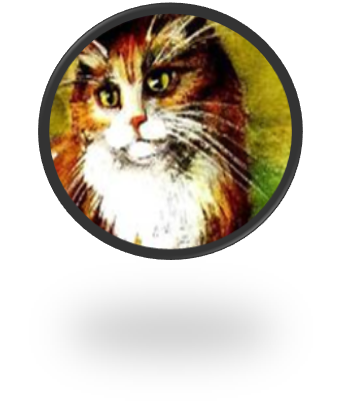 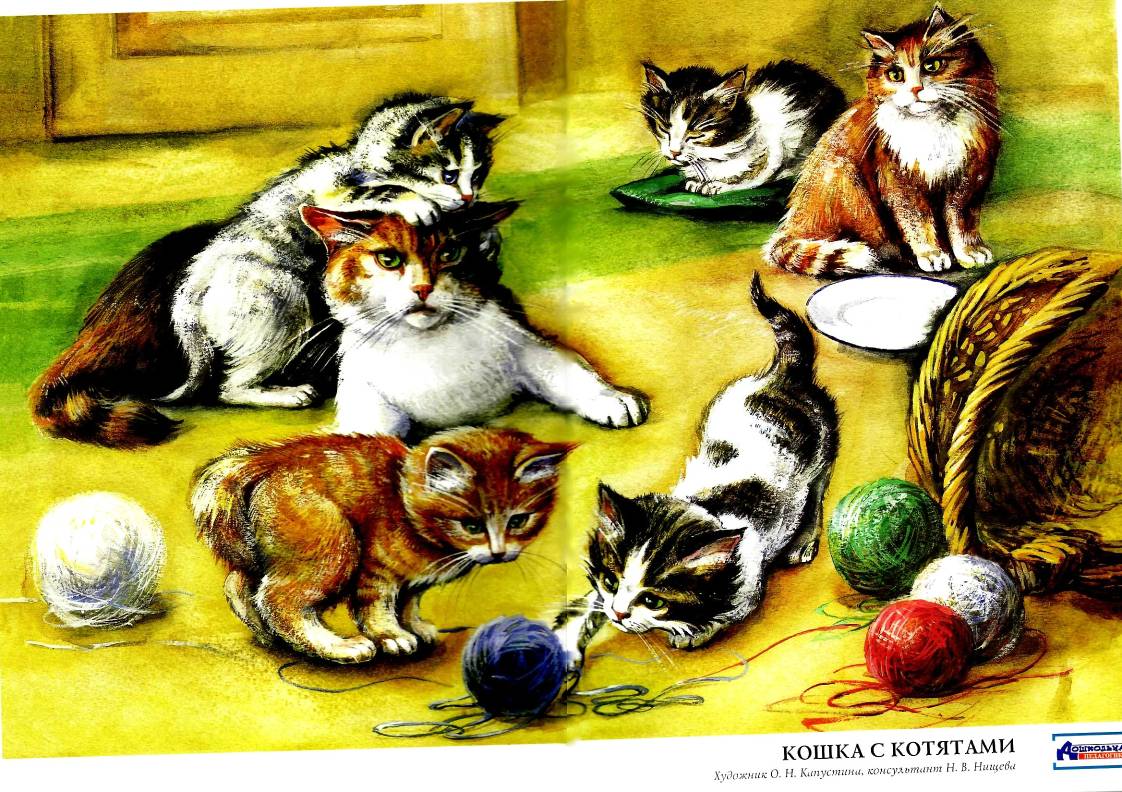 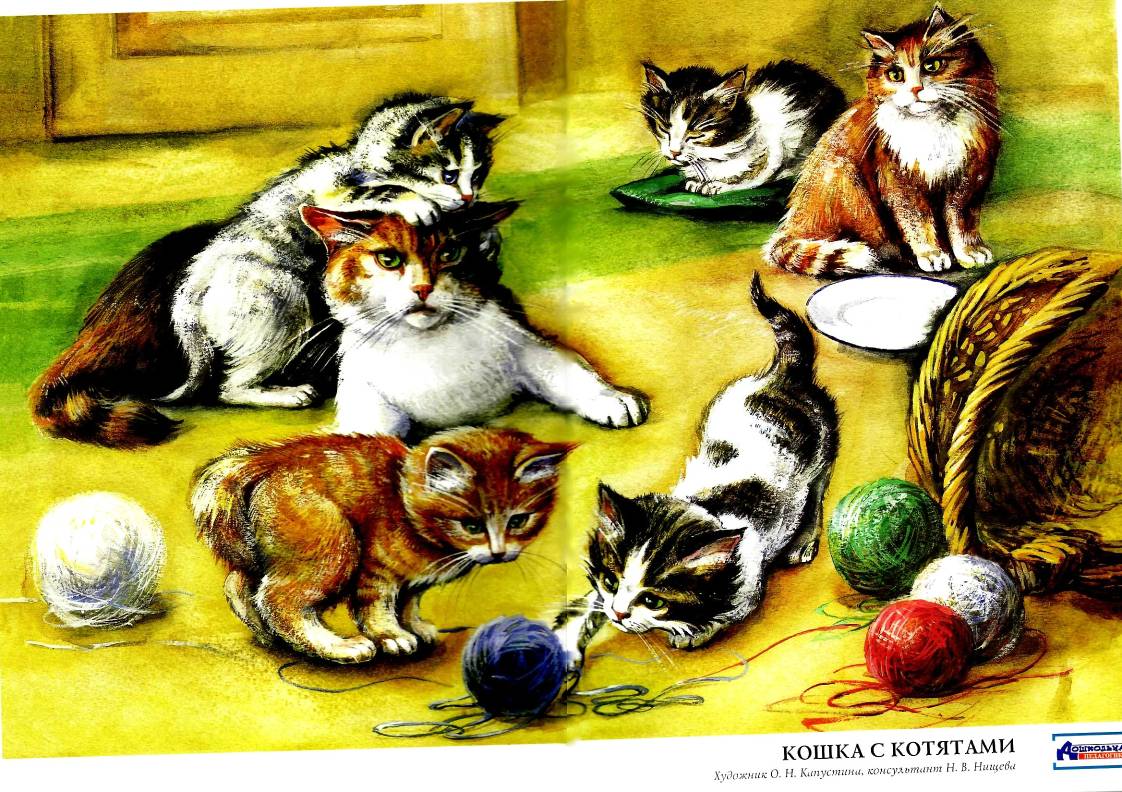 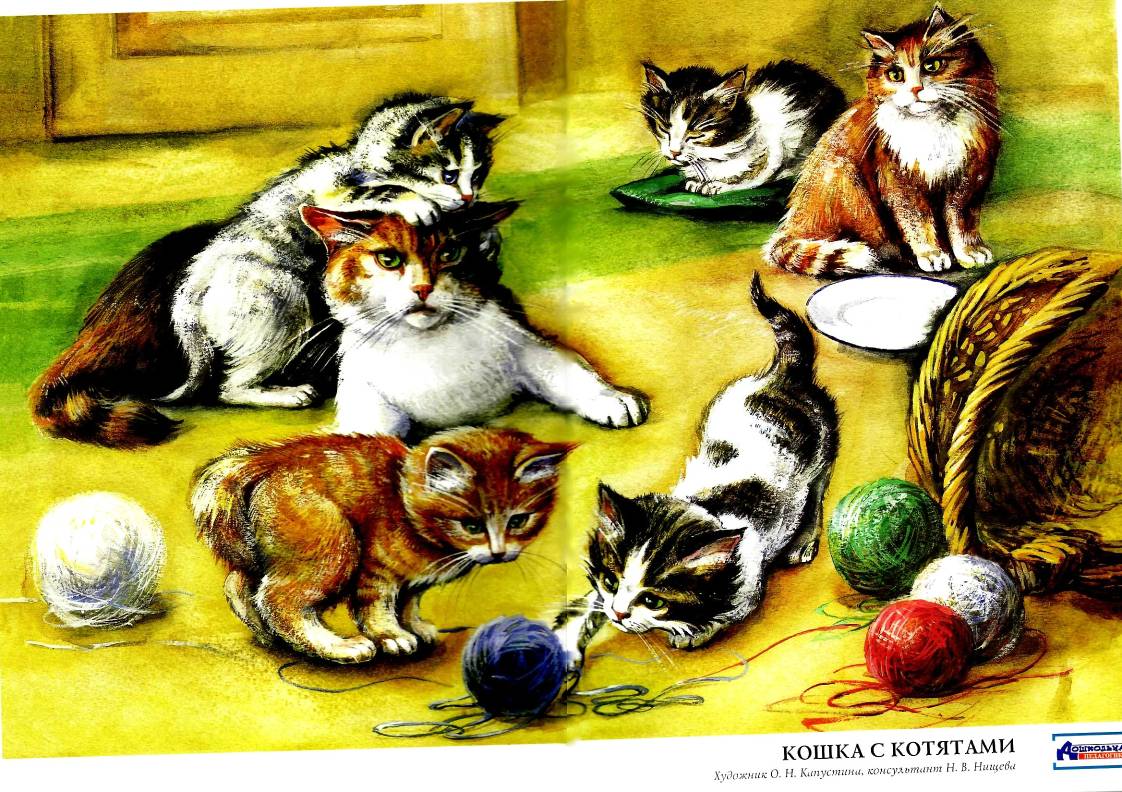 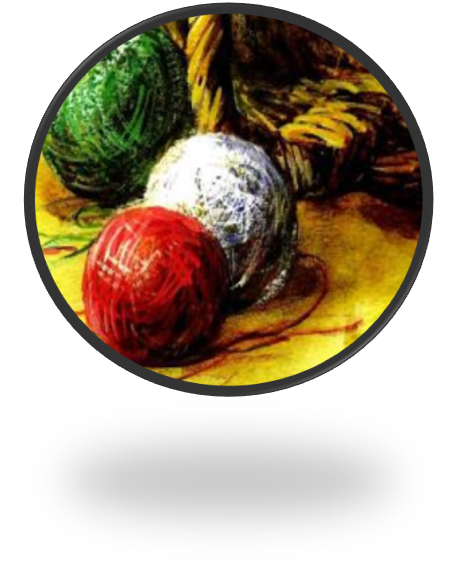 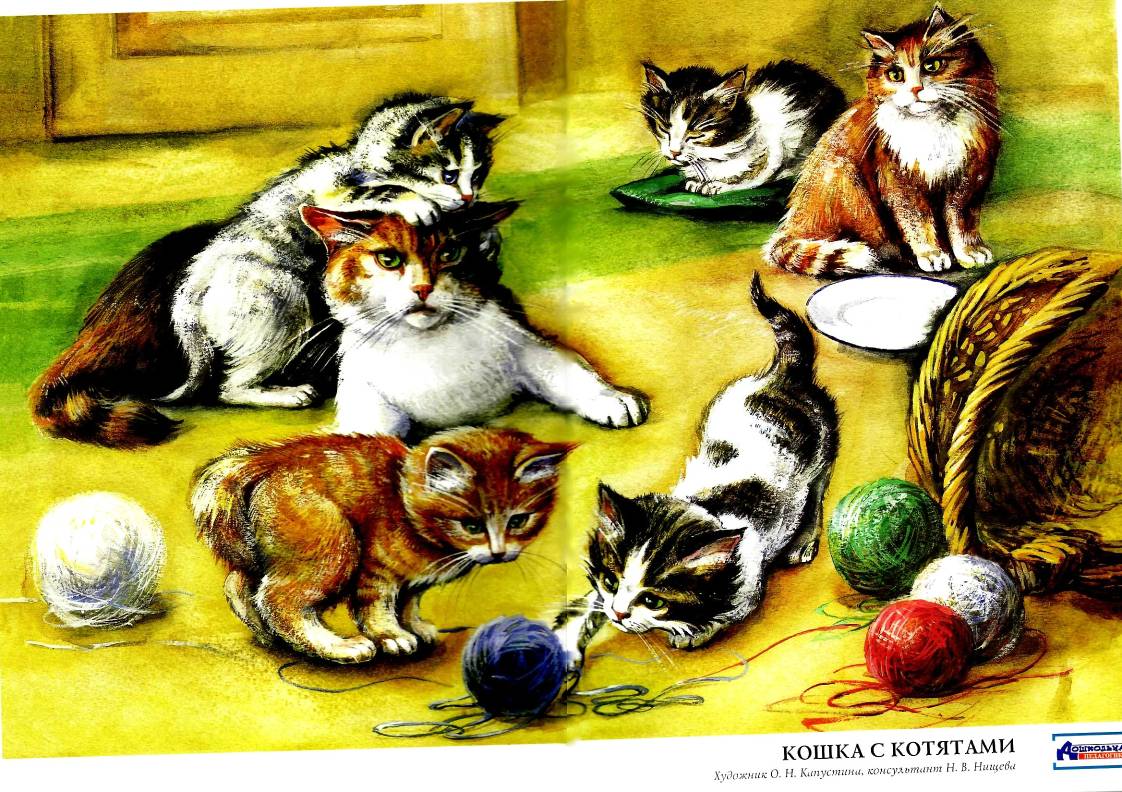 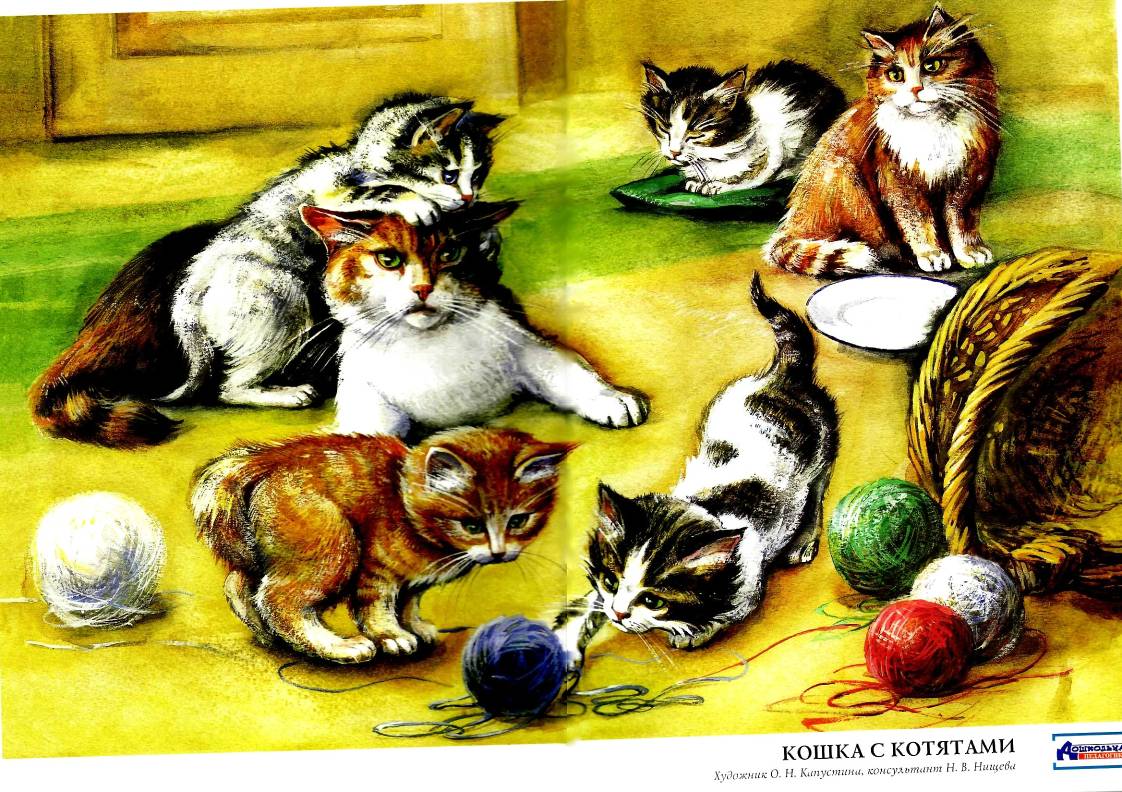 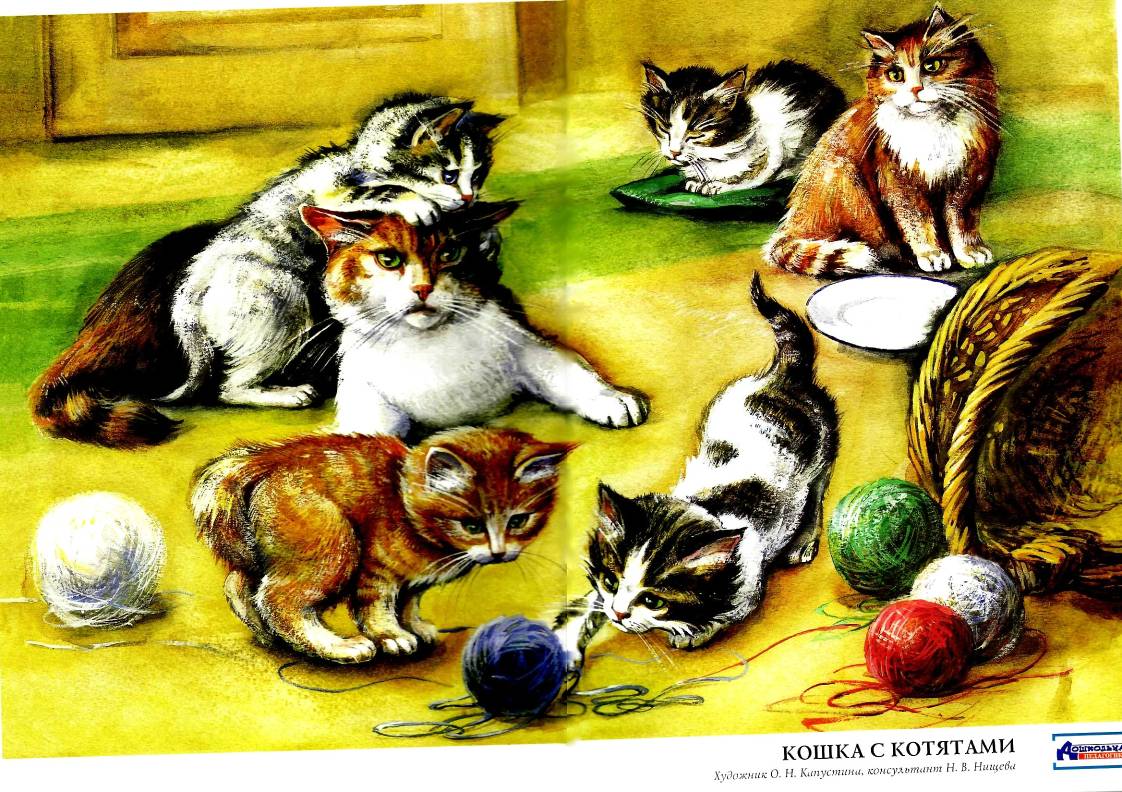 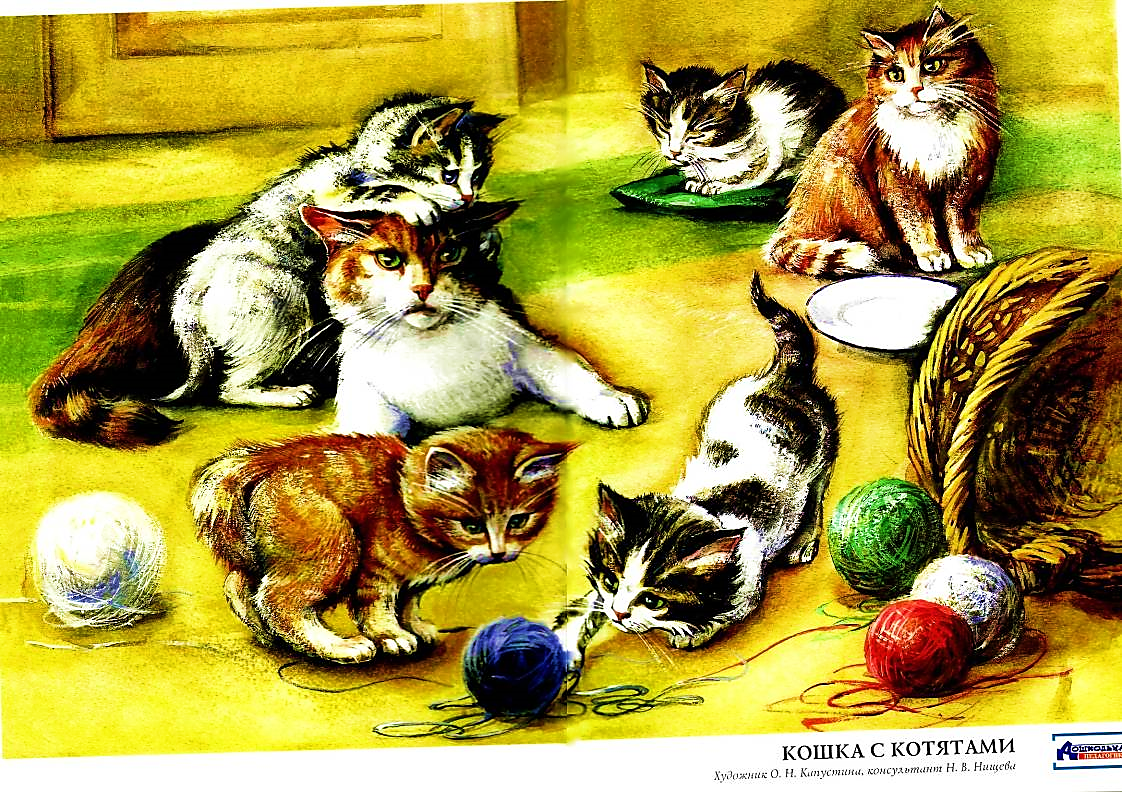